Treasurer Training(K-8)
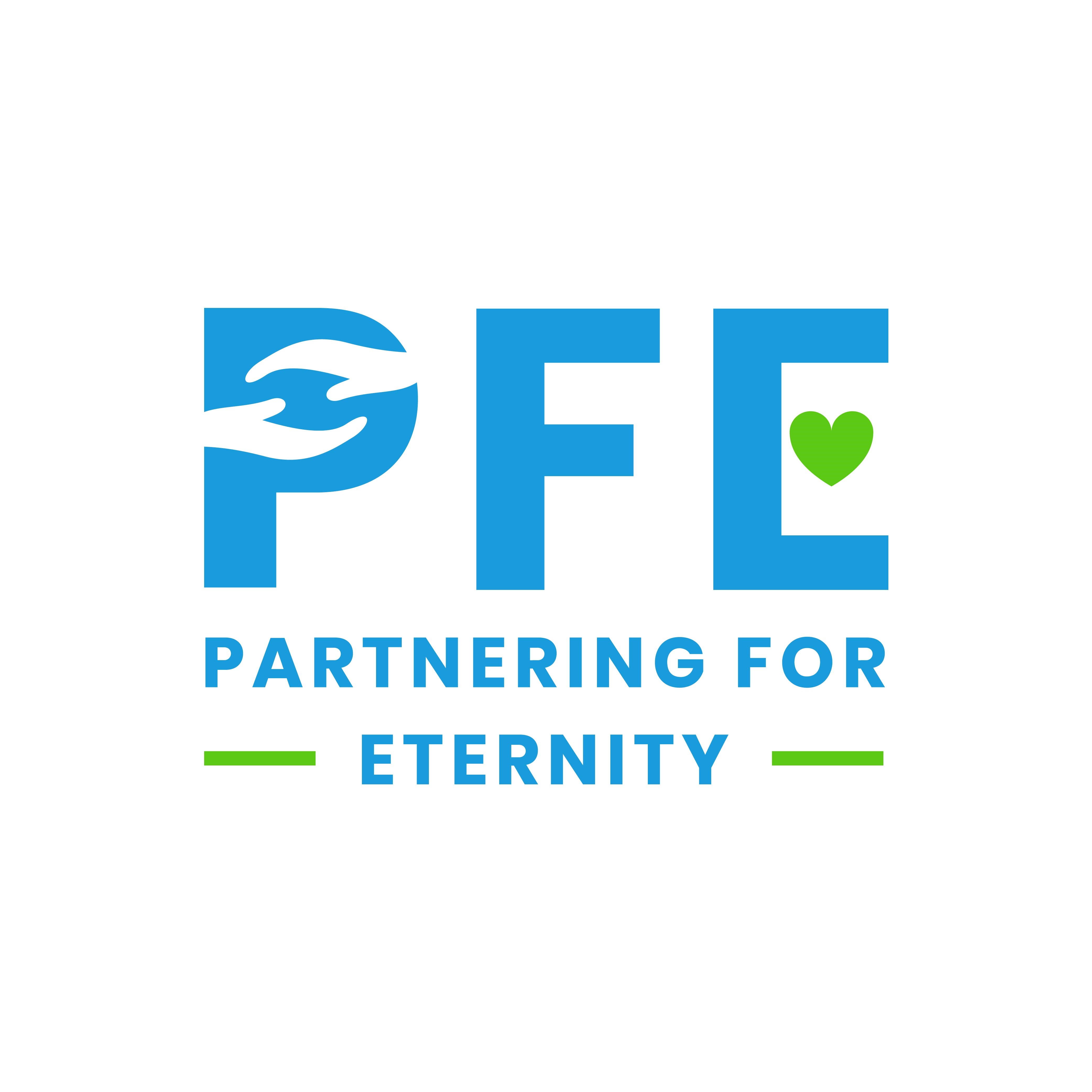 [Speaker Notes: 2021-2022]
SFFC Foundation
The SFFC Foundation is a nonprofit organization based in Nashville, TN. Our current initiatives include the PFE Scholarship and Nourish Grants for individuals/families.
Administration Team
 		    Ashley Beisiegel		         Jackie Downs	
		K-8 Program Officer		    9-12 Program Officer
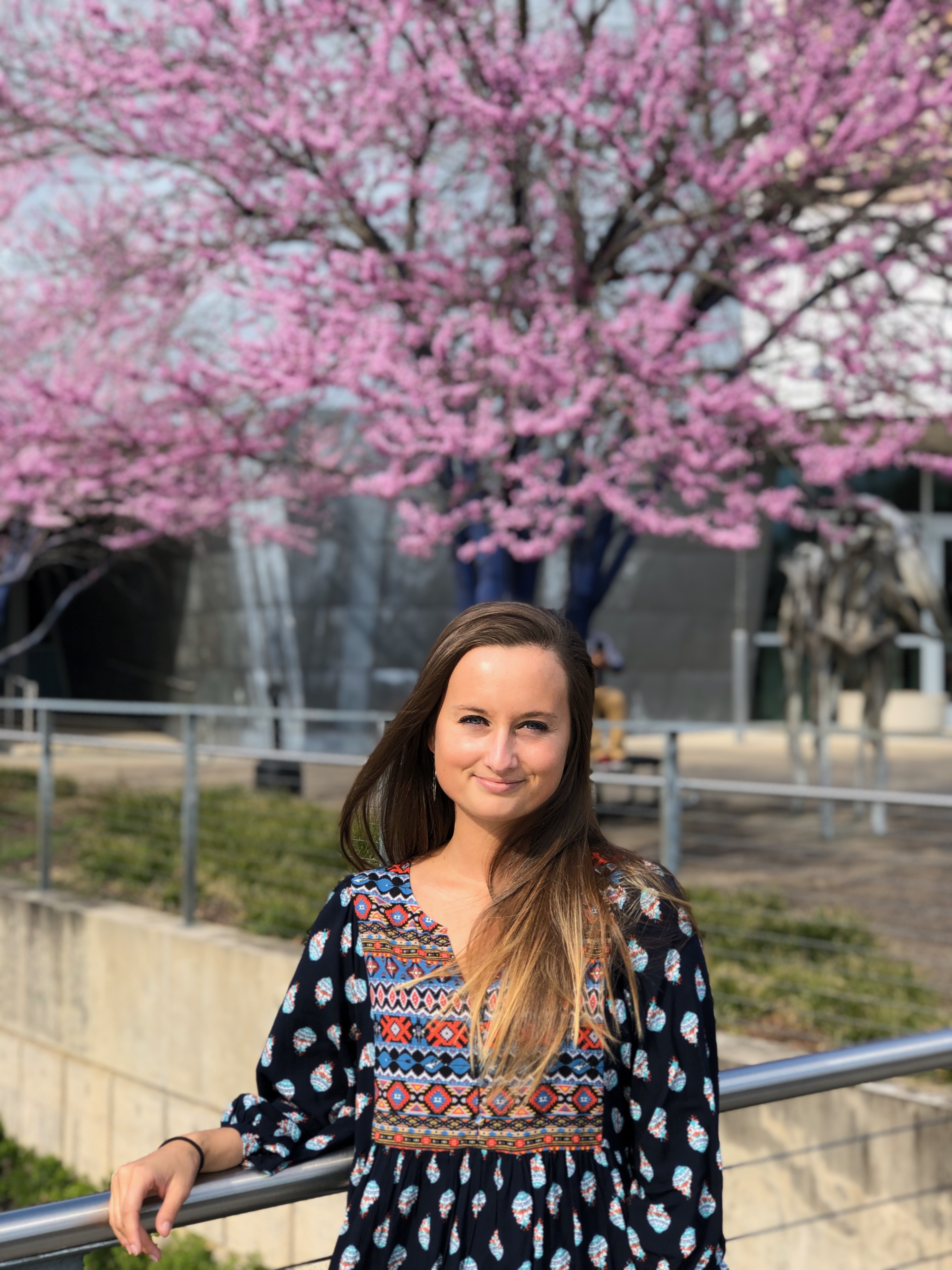 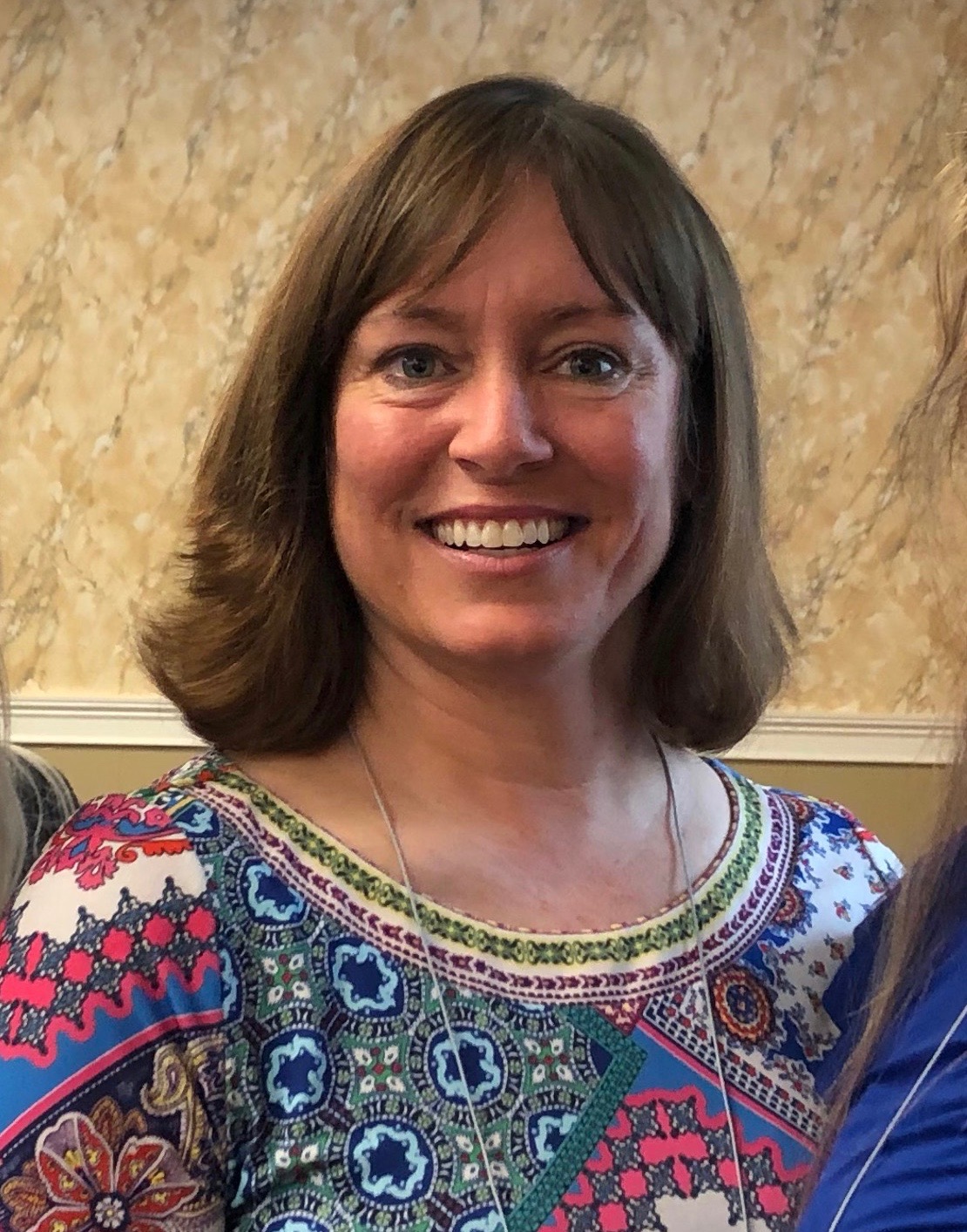 Office Number: (615) 675-0450
Origin Video
Your Commitments
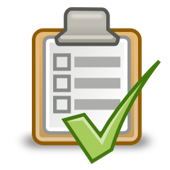 Keep track of your school's locally fundraised 30% matching PFE scholarship funds. Report to the PFE Administration as requested. 
Review monthly visits and apply funding to students’ tuition accounts.
Include on students' tuition statements a notation that the scholarship funds are provided by ”PFE Scholarship Program".
Student Selection
Participant slots are based on school enrollment at the end of the previous year.
Schools with enrollment of 30 or fewer are allowed up to 50% of enrollment.
Schools with enrollment of 31 or more are allowed up to 20% of enrollment.

This scholarship is for:
Students and parents who are passionate about serving others.
Students who would benefit from a positive intergenerational connection.

PFE is not a needs-based scholarship.
Primary selection criteria should be a passion to serve.
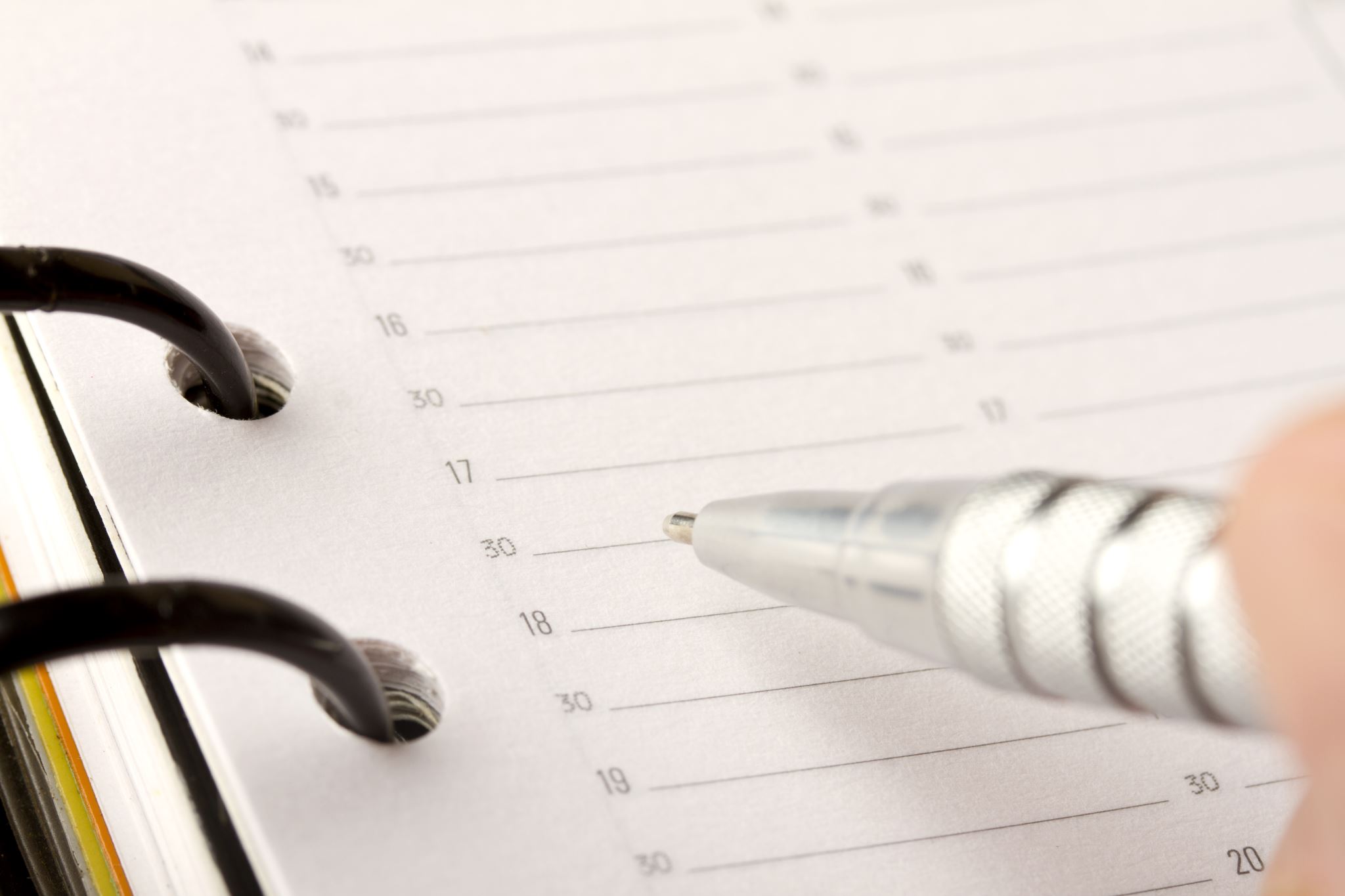 Payment Schedule
At the end of each month, the Coordinator will have one week to review the monthly scholarship report.
After this point, there will be no additions or alterations to the report.
On the 8th of each month, the previous month's report will be downloaded and processed by PFE Administration. Payments will be sent out after processing.
During this time, the coordinator can download, save, and send the report to you and your team members for record keeping.


If a monthly payment is not received by the end of the following month, please contact PFE Administration.
Scholarship Allocation
It is up to your school to determine when to apply the tuition assistance.
PFE scholarship money may only be applied to students’ tuition accounts. 
PFE scholarship money is not to go towards expenses such as books, classroom needs, field trips, uniforms, etc. 
If a student leaves your school with a PFE credit to his/her account, that money may not be paid out in cash. The extra tuition assistance may be put toward your 30% fundraising.
Impact Video